שקופית זו היא חובה
עליכם להתקין את הפונט Varela Round לפני תחילת העבודה.
אם ברצונכם לצפות בהנחיות להתקנת פונט Varela Round, תוכלו לעשות זאת בקלות. 
צפו בסרטון הבא: 
https://www.youtube.com/watch?v=NN9IgGTwbF0&feature=youtu.be
מערכת שידורים לאומית
קישור להורדת הפונט(אשרו את הודעת האבטחה)
מערך דו-ממדי שיעור 2
יסודות מדעי המחשב בשפת Java
ד"ר איילת בוקאי
פרטו בשקופית זו את נושאי הלימוד של השיעור
מה נלמד היום
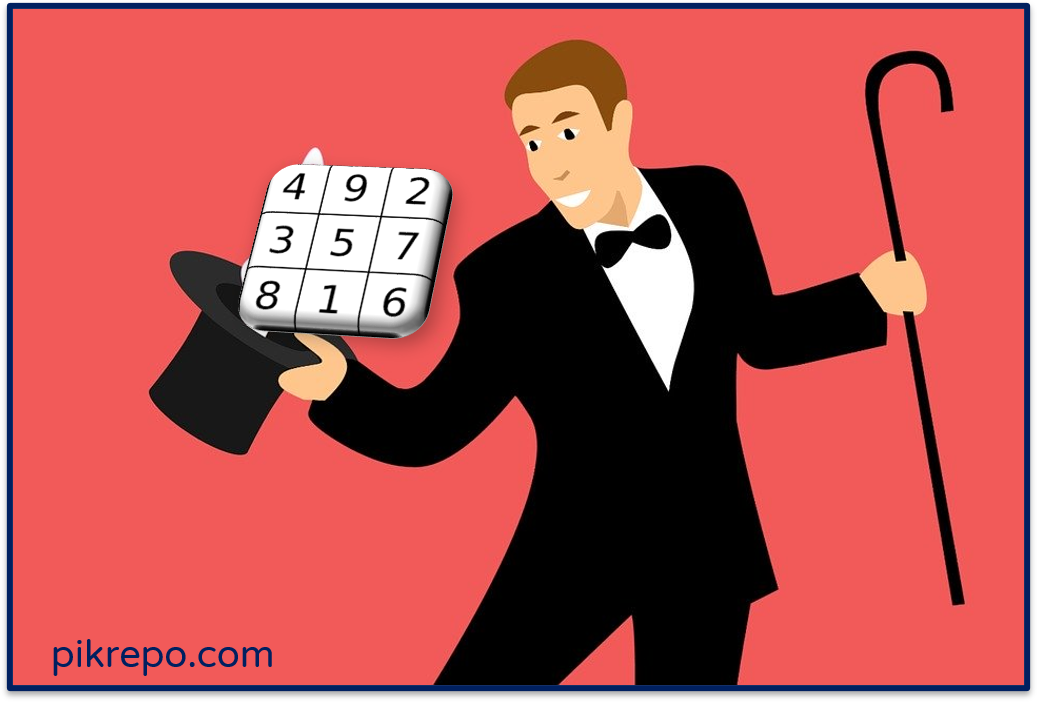 מטריצה ריבועית
אלכסון ראשי ומשני
ריבוע קסם
מערך דו ממדי ריבועי – מטריצה ריבועית
כאשר מספר העמודות שווה למספר השורות המערך נקרא מערך ריבועי nXn
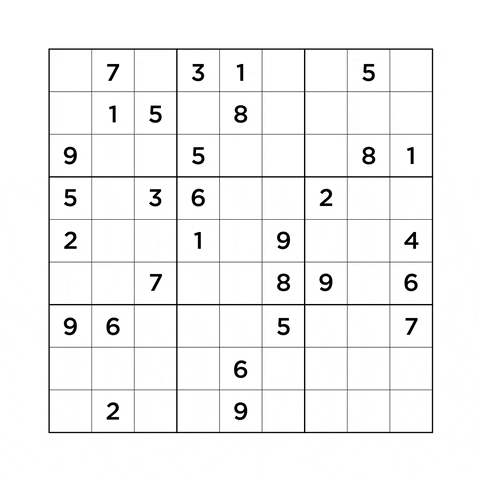 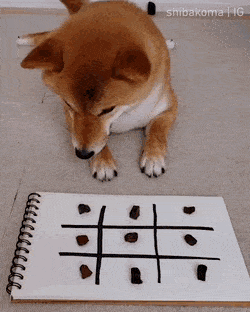 ריבוע קסם
מטריצה ריבועית בגודל nXn שבה סכום כל השורות, כל עמודות ושני האלכסונים שווה
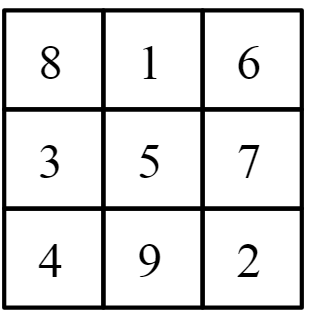 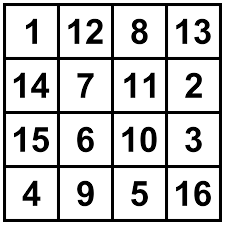 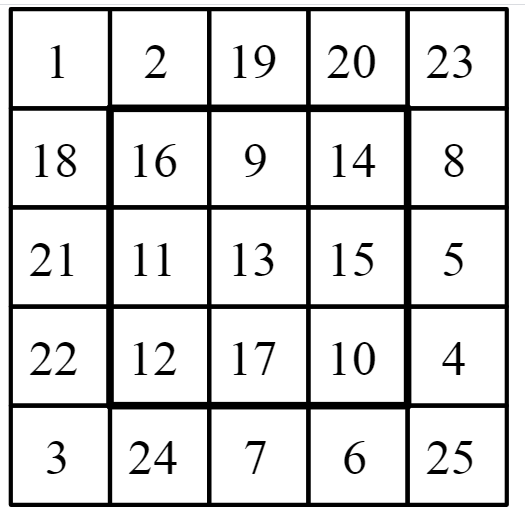 ריבוע קסם
קצת היסטוריה
האזכור הקדום ביותר של ריבוע קסם הוא מסין, בערך מ-2800 לפני הספירה –לפני מעל 4800 שנה!
האגדות מספרות כי ריבוע הקסם הזה נראה לראשונה על גבו של צב שמימי על הגדה של הנהר הצהוב, lo.
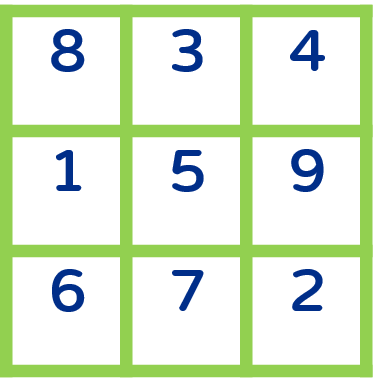 בכל שורה, עמודה ואלכסון סכום האיברים הוא 15
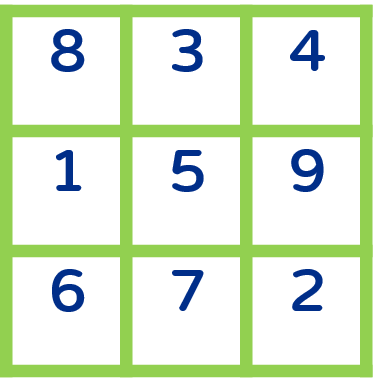 Byerly Wiser Cline
ריבוע קסם
האם המטריצה הריבועית הנתונה היא ריבוע קסם?
נסכום את אברי אחת השורות, עמודות או אלכסונים. 
נשווה לסכום זה את סכום איברי שאר השורות, עמודות ואלכסונים.
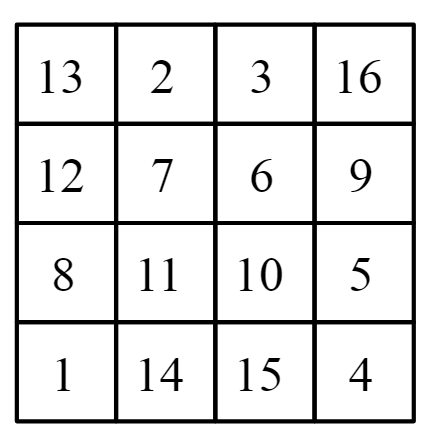 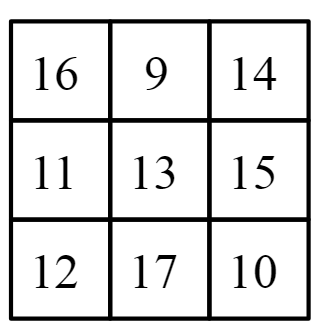 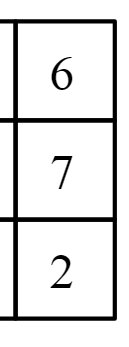 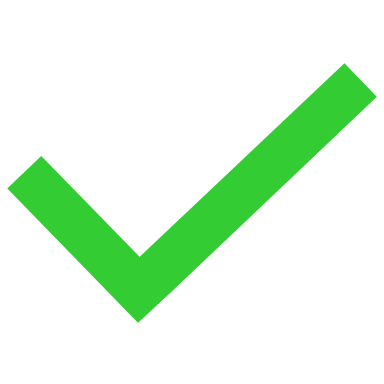 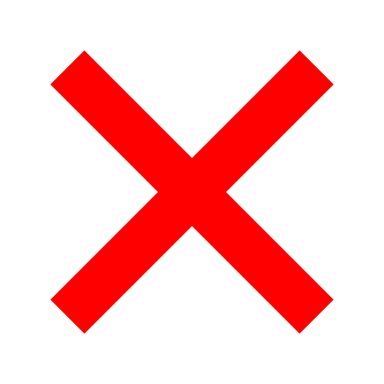 סכום השורות במטריצה ריבועית nxn
for (int i = 0; i < mat.length; i++) 
        { 
	    int rowSum = 0; 
    for (int j = 0; j < mat.length; j++) 
        rowSum += mat[i][j]; 
    System.out.println("Sum of row " + i + "=" + rowSum);  
        {
for (int i = 0; i < mat.length; i++) 
        { 
	    int rowSum = 0; 
    for (int j = 0; j < mat[0].length; j++) 
        rowSum += mat[i][j]; 
    System.out.println("Sum of row " + i + "=" + rowSum);  
        {
*במטריצה ריבועית מספר השורות ומספר העמודות שווה, לכן מספר חזרות הלולאה שווה
סכום העמודות במטריצה ריבועית nxn
for (int j = 0; j < n; j++) 
        { 
	    int colSum = 0; 
    for (int i = 0; i < n; i++) 
        colSum += mat[i][j]; 
    System.out.println("Sum of col " + j + "=" + colSum);  
        {
* אם אנו יודעים את גודל המטריצה הרבועית אפשר להשתמש ב-n
מערך דו ממדי ריבועי – מטריצה ריבועית
במערך ריבועי ניתן להתייחס לשני אלכסונים ראשי ומשני
מערך ריבועי/מטריצה ריבועית
סריקת אברי האלכסון הראשי
מטריצה ריבועית nXn
האלכסון הראשי מתחיל מ[0][0] ועד [n-1][n-1]
אברי האלכסון הראשי במטריצה 4x4:
[0][0], [1][1], [2][2], [3][3]
מה החוקיות?
כל איברי המטריצה בהם מציין השורה ומציין העמודה זהים
מערך ריבועי/מטריצה ריבועית
סריקת אברי האלכסון המשני
מטריצה ריבועית nXn
האלכסון המשני מתחיל מ[0][n-1] ועד [n-1][0]
אברי האלכסון הראשי במטריצה 4x4:
[0][3], [1][2], [2][1], [3][0]
מה החוקיות?אברי המטריצה בהם סכום המציינים שווה לn-1 
מכאן התבנית [n-1- i] mat [i]
מערך ריבועי/מטריצה ריבועית
הדפסת ערכי אלכסון ראשי ומשני
//Principal diagonal
 for(i=0; i< n; i++)
    System.out.println(mat[i][i]);
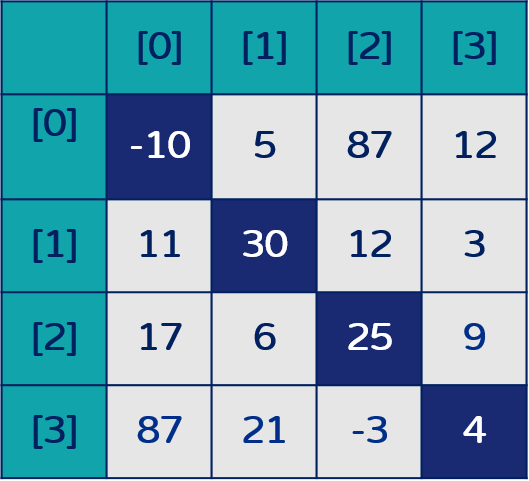 //Secondary diagonal
 for(i=0; i< n; i++)
    System.out.println(mat[i][n-1-i]);
דוגמה 1: מטריצה ריבועית
נכתוב תכנית הבונה מטריצה בגודל NXN
התכנית הראשית תגריל את ערכי אברי המערך
נכתוב פעולה שתדפיס את המטריצה
נכתוב פעולה שתדפיס את סכום האיברים בכל אלכסון
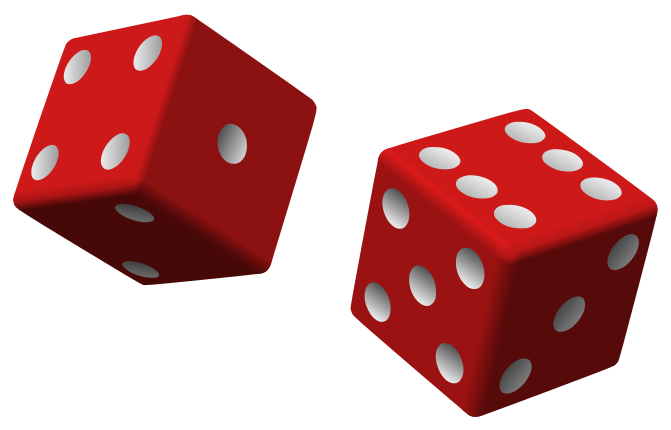 דוגמה 1: מטריצה ריבועית – אלכסונים
כדי לקבל מטריצה יפה וסימטרית בהדפסה בחרתי להגריל מספרים זוגיים בני שתי ספרות מ10 עד 60
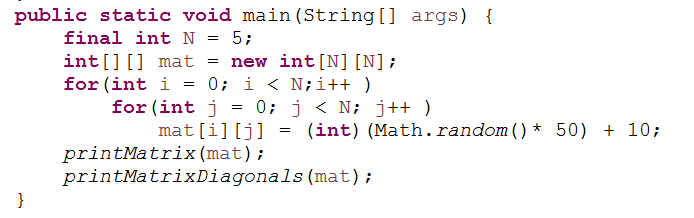 דוגמה 1: מטריצה ריבועית – אלכסונים
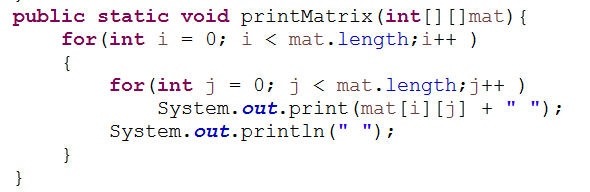 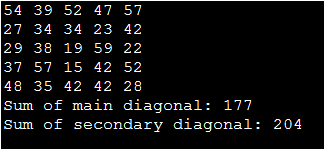 דוגמה 1: מטריצה ריבועית – אלכסונים
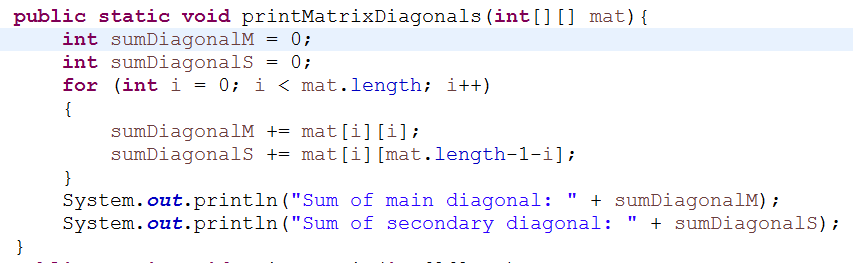 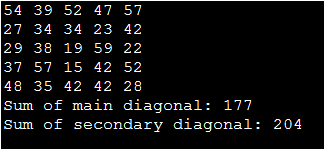 דוגמא 2– האם האלכסונים זהים?
כתבו פעולה המקבלת מטריצה ומחזירה true אם האלכסונים זהים בערכים שלהם לפי סדר הופעתם , אחרת false
public static boolean areDiagonalsSame(int[][] mat){
	for (int i = 0; i < mat.length; i++)
        if(mat[i][i] != mat[i][mat.length - 1 - i])
        	return false;
	return true;
    }
איברי האלכסון המשני
איברי האלכסון הראשי
דוגמא 3–האלכסון הראשי ומתחתיו
כתבו פעולה המדפיסה את סכום של האלכסון הראשי וכל מה שמתחתיו
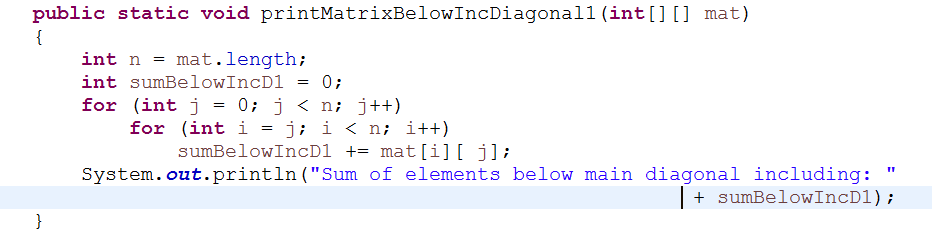 דוגמא 4– מעל האלכסון המשני
כתבו פעולה המדפיסה את סכום הערכים מעל לאלכסון המשני
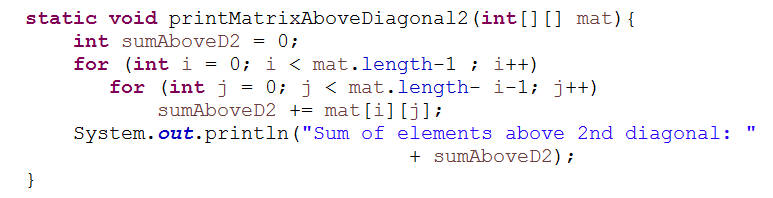 דוגמא 5 – החלפת איברים
כתוב פעולה שתחליף בין האיברים מעל ומתחת לאלכסון המשני
בואו נבדוק מה החוקיות:
לולאת השורות תרוץ על כל השורות פרט לאחרונה
לולאת העמודות, תרוץ על כל העמודות פרט לאחרונה
כל איבר יתחלף עם המשלים לו, כך שסכום מצייני השורות והעמודות של המתחלפים משלימים לn-1
0 0  3,3
0,1  3,2
0,2  3,1
1,0  3,2
1,1  2,2
2,0  1,3
דוגמא 5 – החלפת איברים
כתוב פעולה שתחליף בין האיברים מעל ומתחת לאלכסון המשני
כל איבר יתחלף עם המשלים לו, כך שסכום מצייני השורות והעמודות של המתחלפים משלימים לn-1
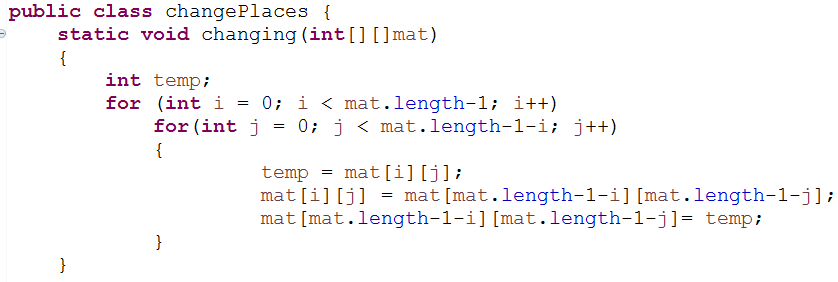 ריבוע קסם
כתבו פעולה המקבלת מטריצה ריבועית ומחזירה true  אם היא מהווה ריבוע קסם, אחרת  false
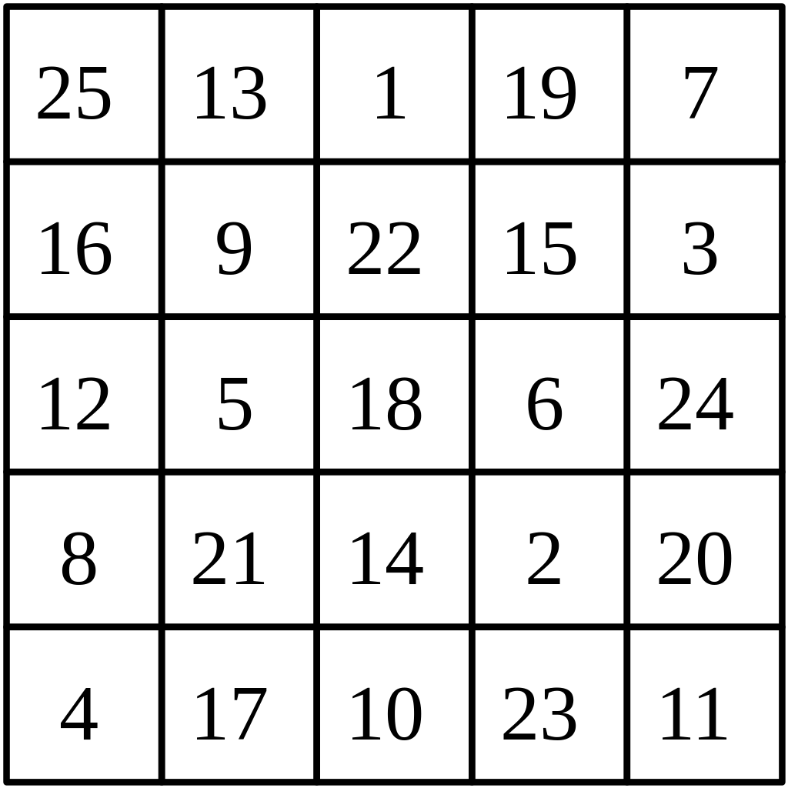 נחשב סכום השורה הראשונה – זה יהיה הסכום שאליו נשווה את כל האחרים
נחשב ונשווה את ערכי סכום כל שורה לשורה הראשונה
נחשב ונשווה את ערכי סכום כל עמודה לשורה הראשונה
נחשב ונשווה את האלכסונים לשורה הראשונה
בכל שלב אם הם לא שווים נחזיר false
אם הכל "עובר בשלום" נחזיר true
ריבוע קסם
Narayana Pandit מתמטיקאי הודי שחי במאה ה14 כתב שמטרתם של ריבועי קסם היא להרוס למתמטיקאים גרועים את האגו, ולגרום הנאה לטובים שבהם.
[Speaker Notes: נצא להפסקה ונראה לאיזו קבוצה אנחנו שייכים ]
הפסקה
ריבוע קסם
כתבו פעולה המקבלת מטריצה ריבועית ומחזירה true  אם היא מהווה ריבוע קסם, אחרת false
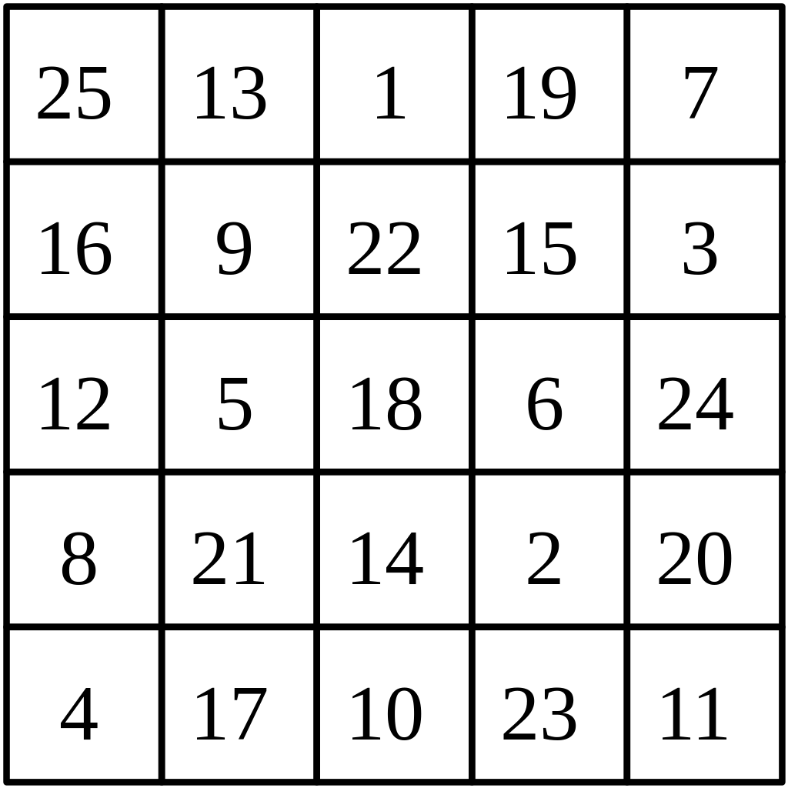 נחשב סכום השורה הראשונה – זה יהיה הסכום שאליו נשווה את כל האחרים
נחשב ונשווה את ערכי סכום כל שורה לשורה הראשונה
נחשב ונשווה את ערכי סכום כל עמודה לשורה הראשונה
נחשב ונשווה את האלכסונים לשורה הראשונה
בכל שלב אם הם לא שווים נחזיר false
אם הכל "עובר בשלום" נחזיר true
ריבוע קסם
נחשב סכום השורה הראשונה – זה יהיה הסכום שאליו נשווה את כל האחרים
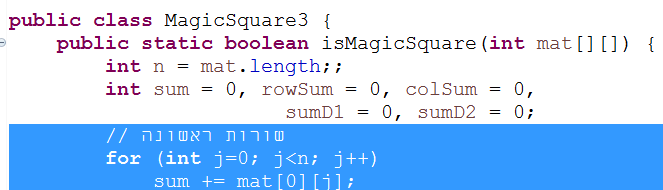 ריבוע קסם
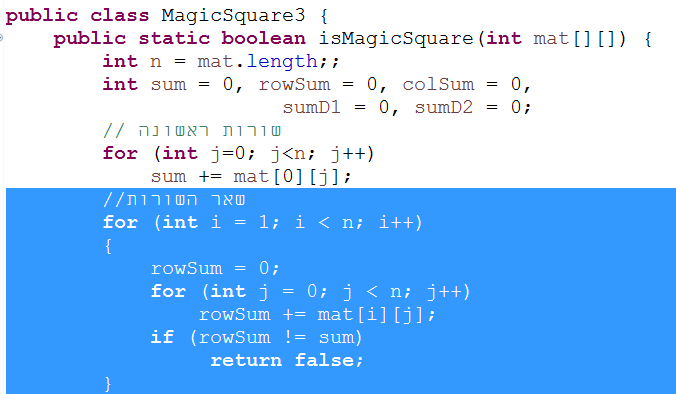 נחשב ונשווה את ערכי סכום כל שורה לשורה הראשונה
ריבוע קסם
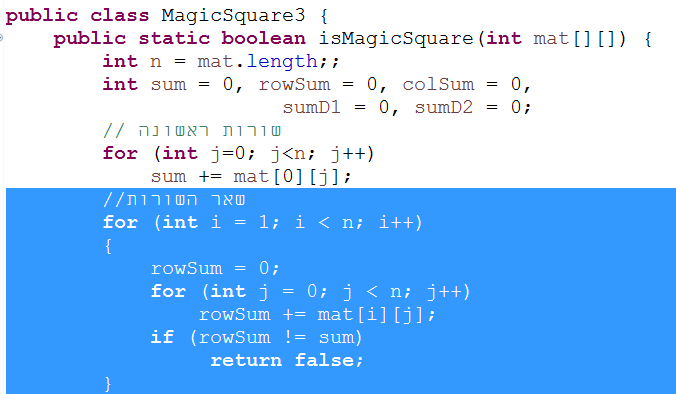 נחשב ונשווה את ערכי סכום כל עמודה לשורה הראשונה
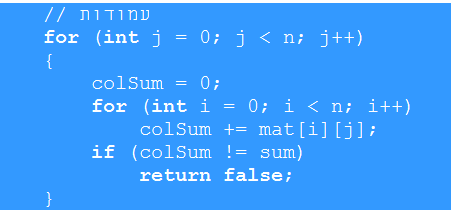 ריבוע קסם
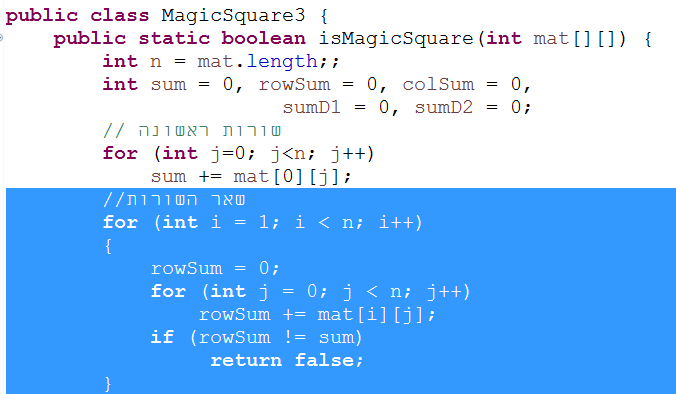 נחשב ונשווה את האלכסונים לשורה הראשונה
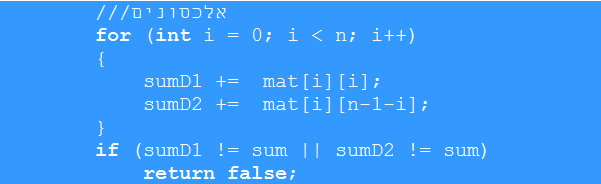 ריבוע קסם
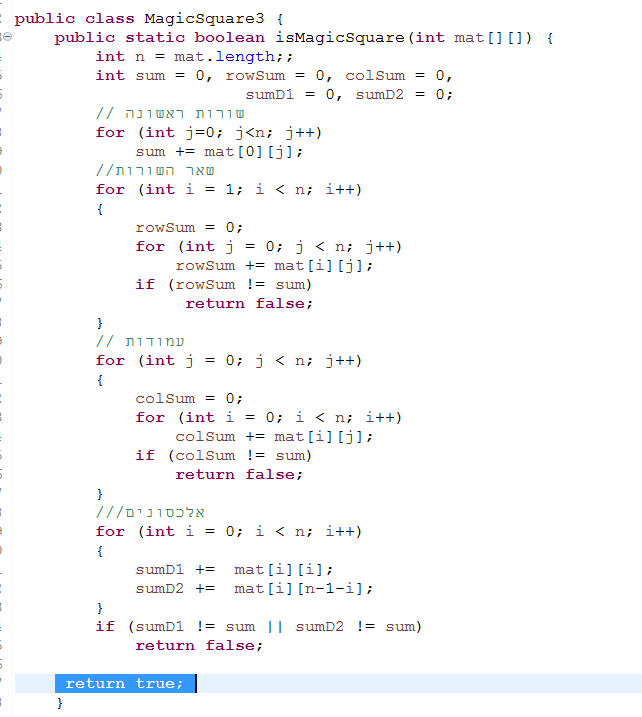 בכל שלב אם הם לא שווים נחזיר false
אם הכל "עובר בשלום" נחזיר true
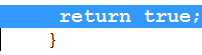 ריבוע קסם
פעולה ראשית
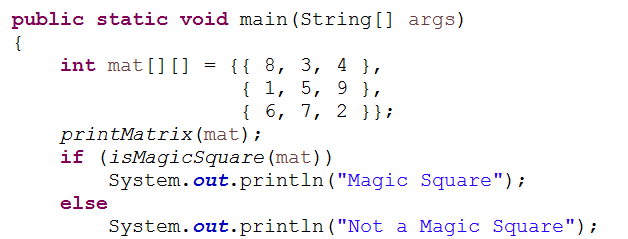 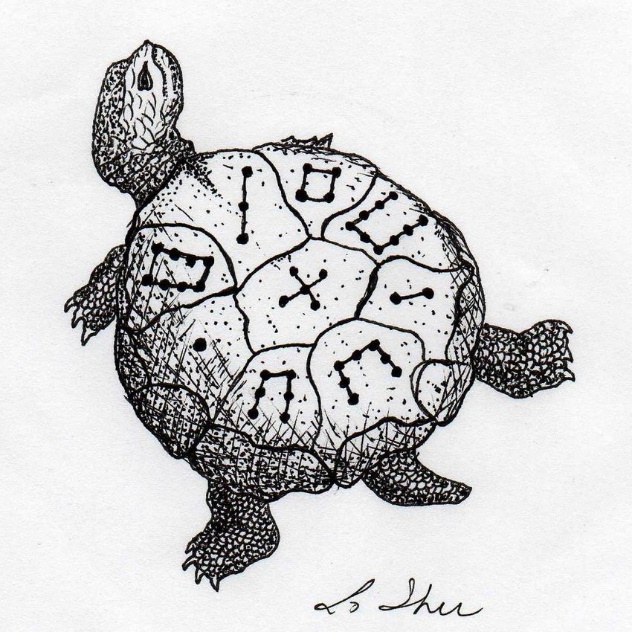 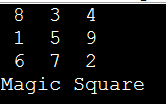 ריבוע קסם - הגדרה מתמטית
האיברים שונים זה מזה וערכם בין 1 ועד n2.
מטריצה ריבועית בגודל nXn
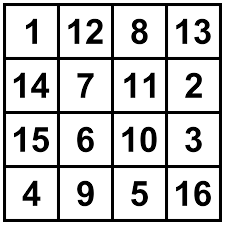 הסכום נקרא קבוע הקסם ומחושב על יד הנוסחה
סכום כל שורה טור ואלכסון זהה.
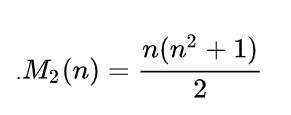 ריבוע קסם מתמטי
כפי שאמרנו בתחילת השיעור, ריבוע קסם עוררו עניין רב בתרבויות שונות לאורך ההיסטוריה
כאן אנחנו רואים פסל של "נשיקת יהודה איש קריות" שניצב על היצירה המפוארת של גאודי Sagrada Familia בברצלונה.
ליד הפסל אנו רואים "ריבוע קסם" 4x4 בואו נסתכל מקרוב
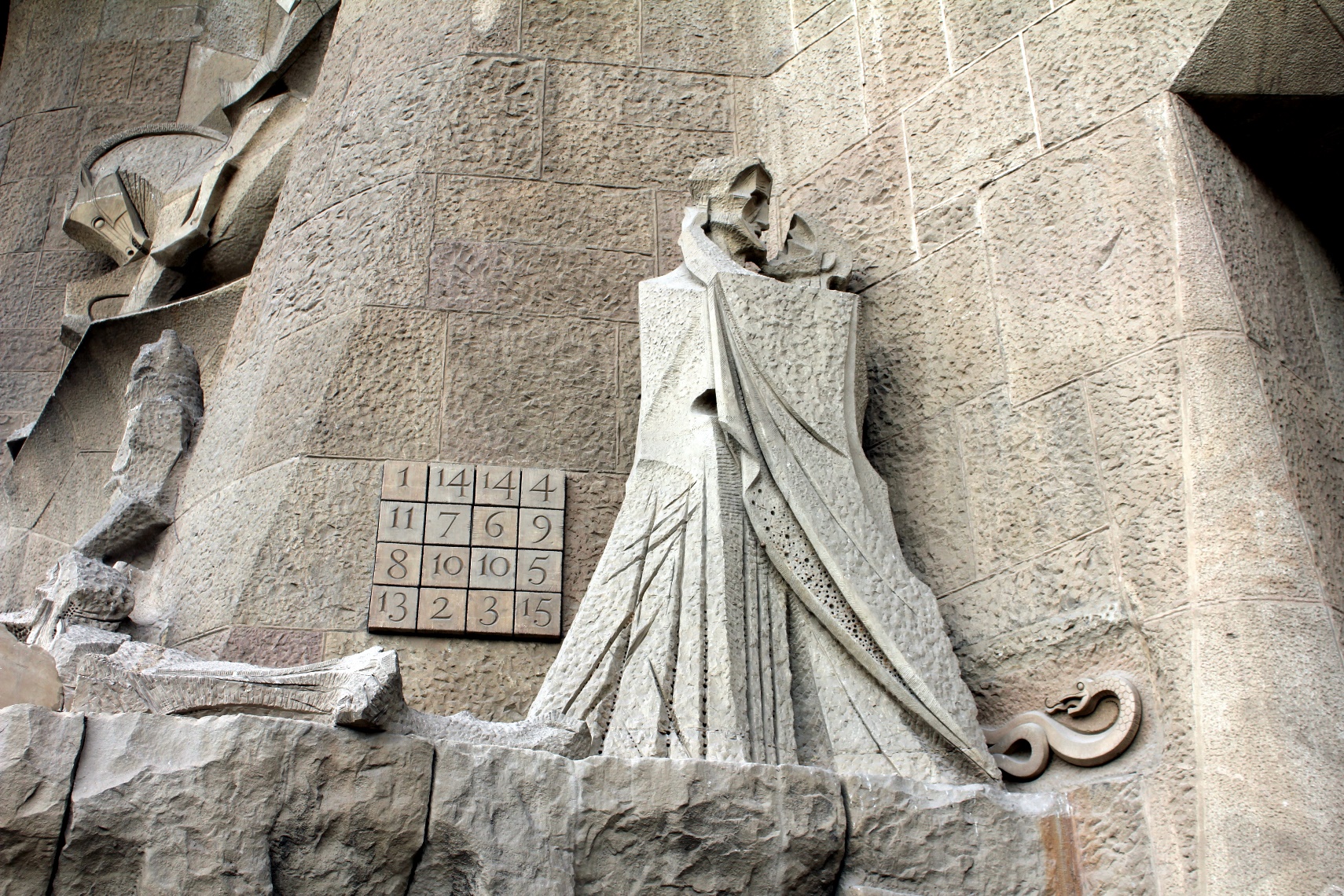 Sagrada Familia, Barcelona, pxhere.com
ריבוע קסם מתמטי - גאודי
לא ריבוע קסם מתמטי
יש כמה מספרים שחוזרים פעמיים וכמה חסרים
על פי הנוסחה קבוע הקסם צריך להיות 34, ואילו כאן הסכום הוא 33 
מי שעיצב את הריבוע טען כי בחר במספר 33 כמספר שנותיו של ישו בזמן שנצלב
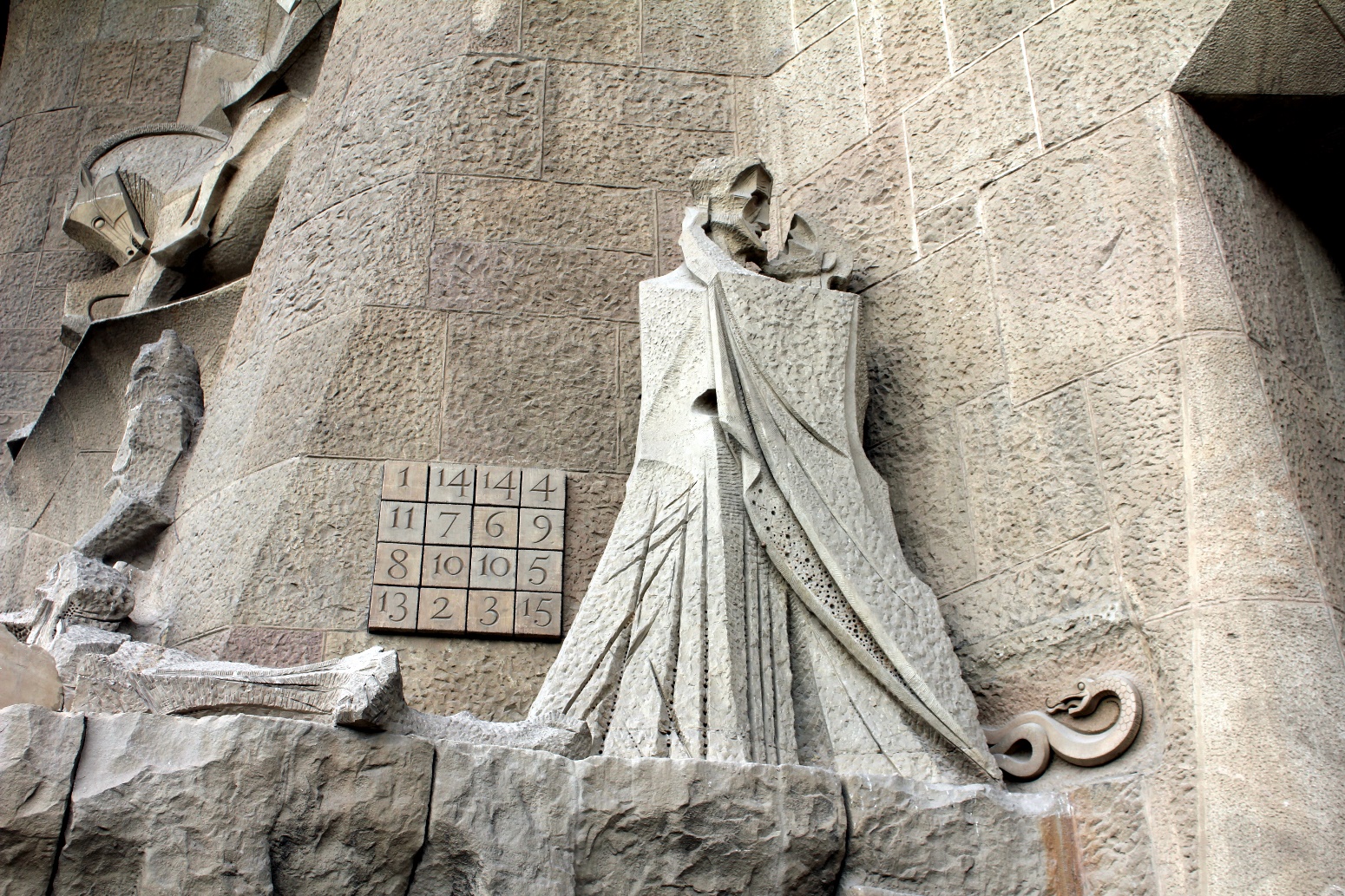 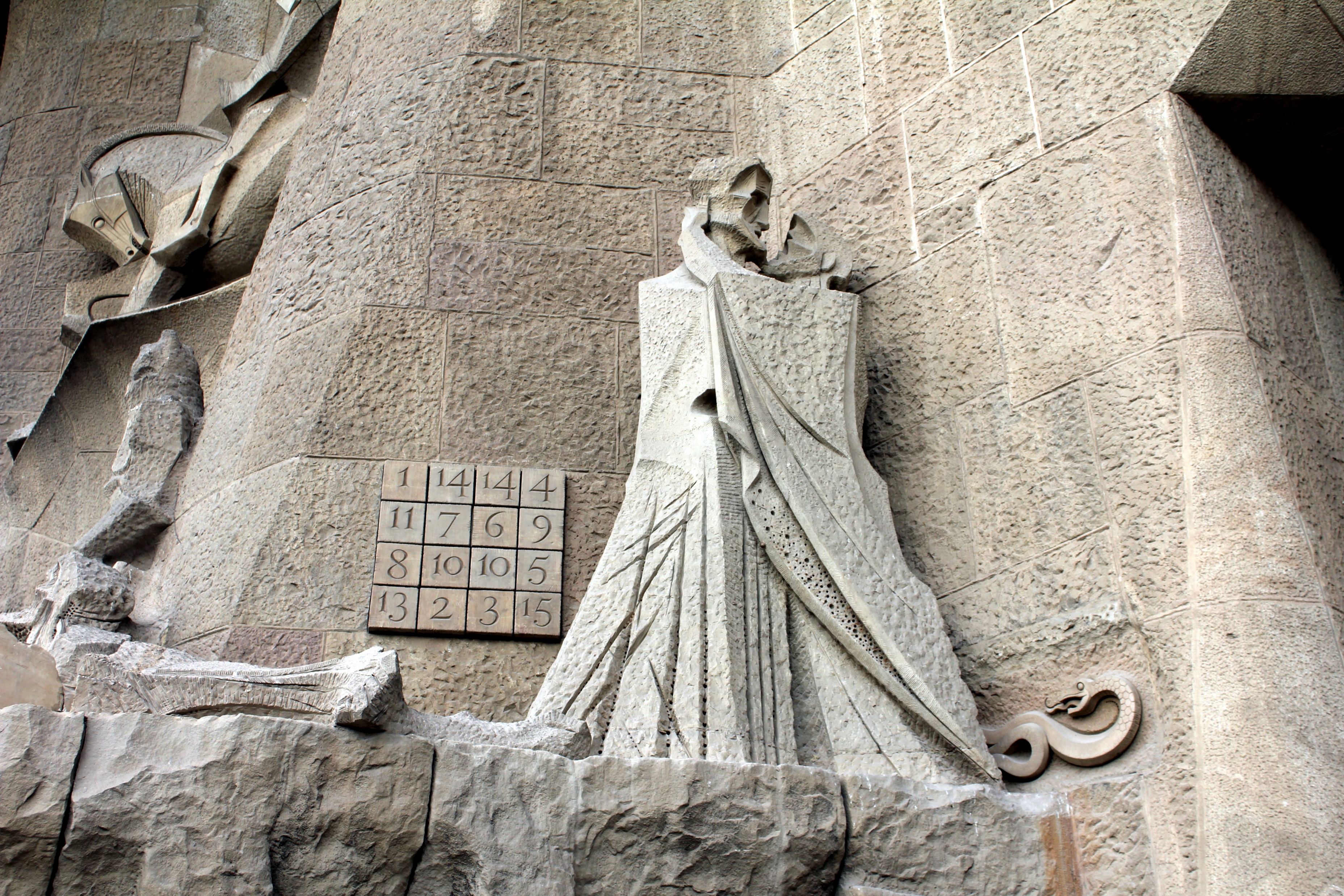 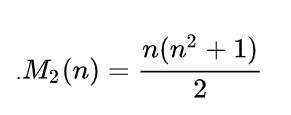 Sagrada Familia, Barcelona, pxhere.com
ריבוע קסם מתמטי
נתאים את התכנית שלנו לבדיקת ריבוע קסם מתמטי
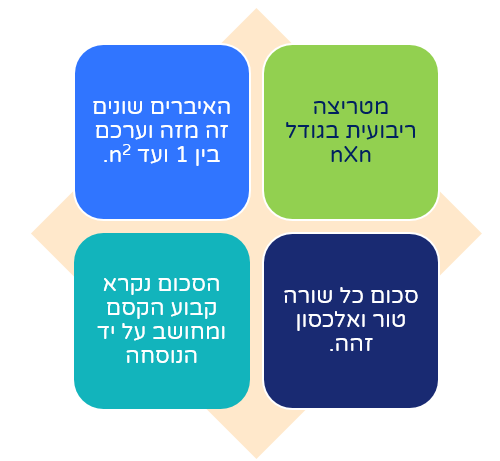 נבדוק שסכום האיברים שווה לקבוע הקסם
נבדוק שכל מספר חוזר בדיוק פעם אחת
נבדוק שהמספר נמצא בטווח 1 ל n-1
ריבוע קסם מתמטי
חישוב קבוע הקסם
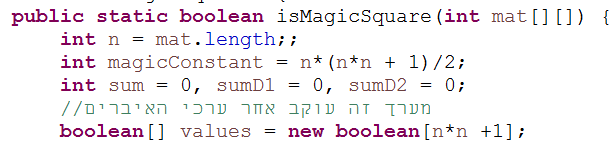 מערך בוליאניים
נבנה מערך בוליאניים חד ממדי שיעקוב אחר המספרים
גודל המערך   n2 +1
ערך ברירת המחדל של האיברים במערך הוא false 
בכל איבר שנסרוק בריבוע הקסם, נשים את הערך true באיבר התואם במערך הבוליאניים
לדוגמא אם mat[2][3] ערכו 3, נשנה את ערך value[3] ל true
ריבוע קסם מתמטי
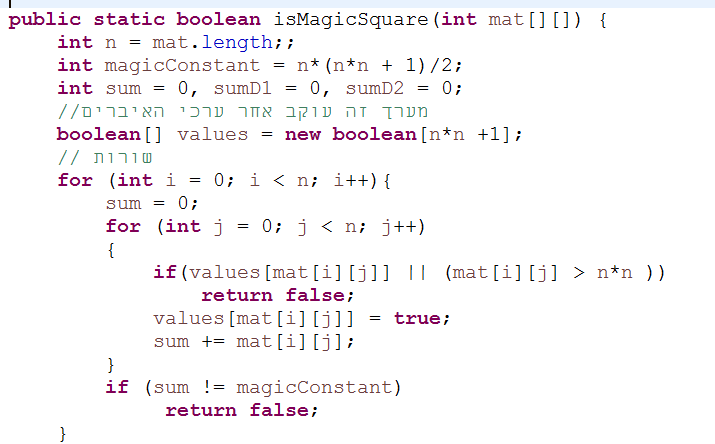 נסרוק האיברים שורה אחר שורה
אם המספר אמת במערך הבוליאניים או שהמספר אינו בטווח – נחזיר שקר
נשנה את ערך האיבר התואם במערך הבוליאנים לאמת
נצבור כל שורה
נשווה לקבוע הקסם
ריבוע קסם מתמטי
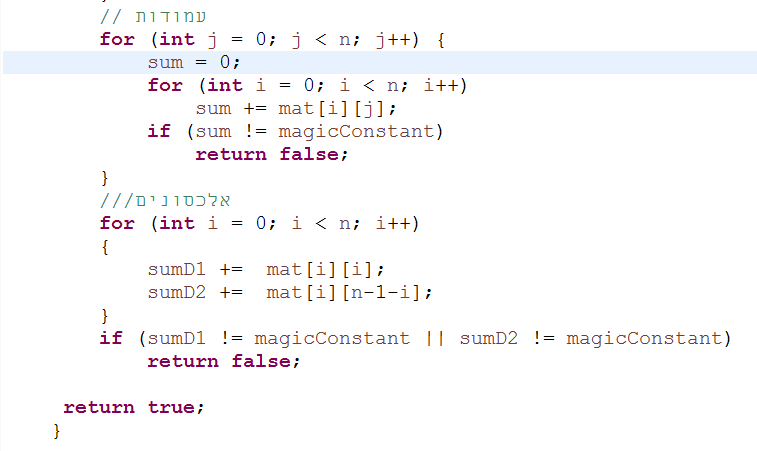 בודקים אם סכום כל עמודה ואלכסון שווים לקבוע הקסם
אין כבר צורך לבדוק אם הערכים נכונים, כי בדקנו זאת בסריקת השורות
ריבוע קסם מתמטי
הרצת הפעולה הראשית עם ערכי ריבוע הקסם מברצלונה
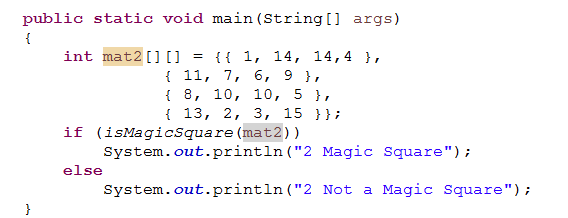 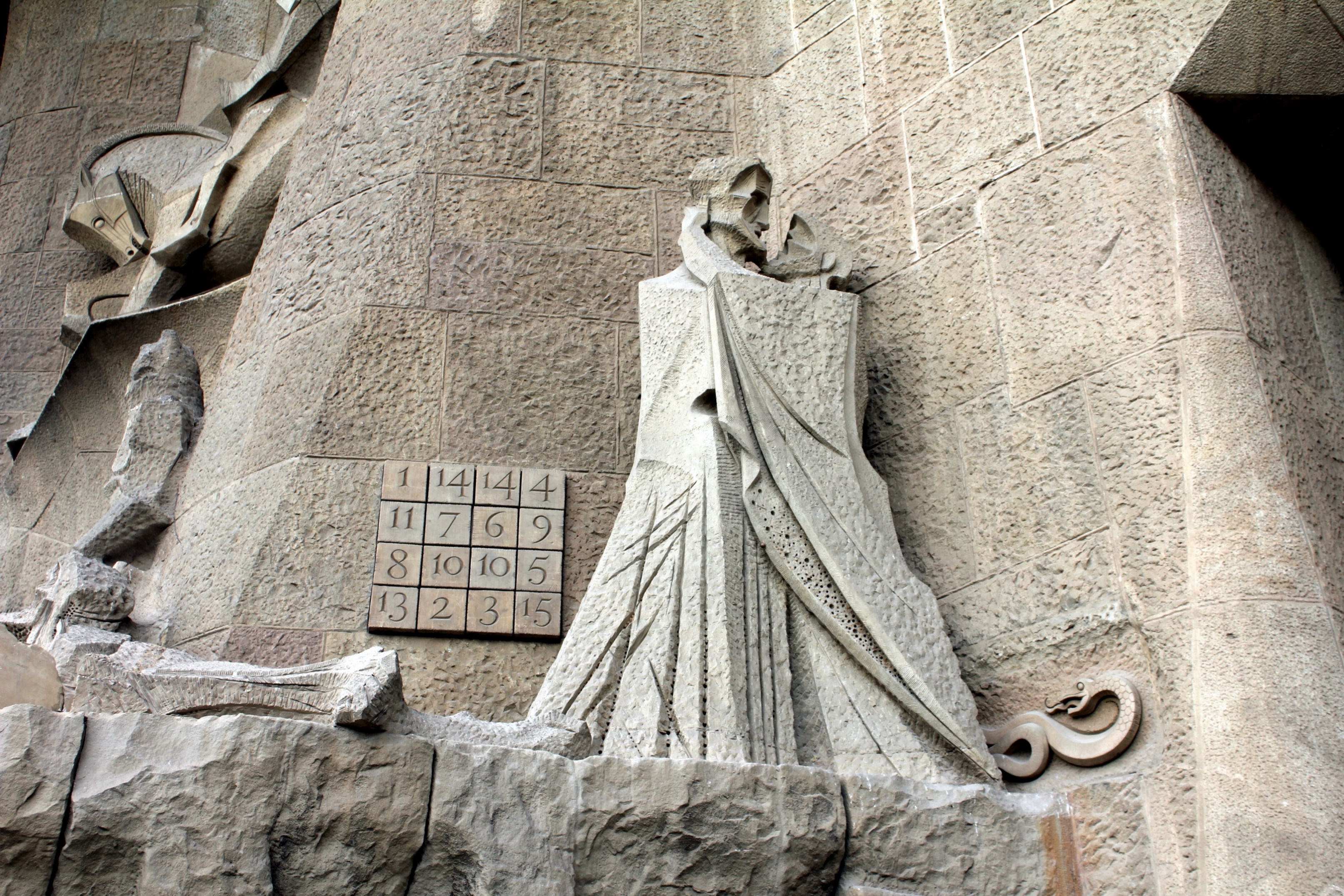 ריבוע קסם מתמטי
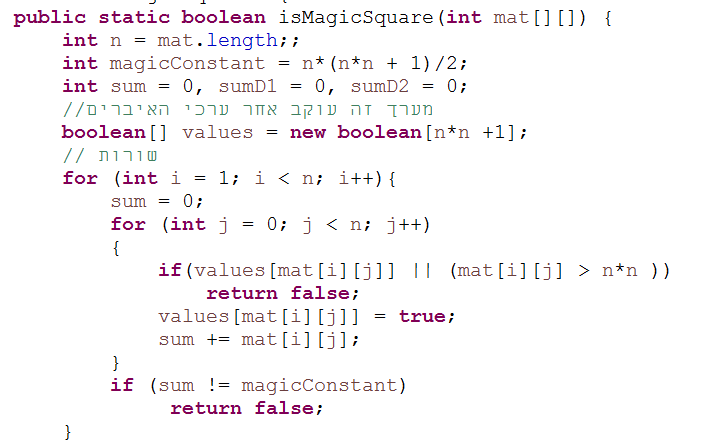 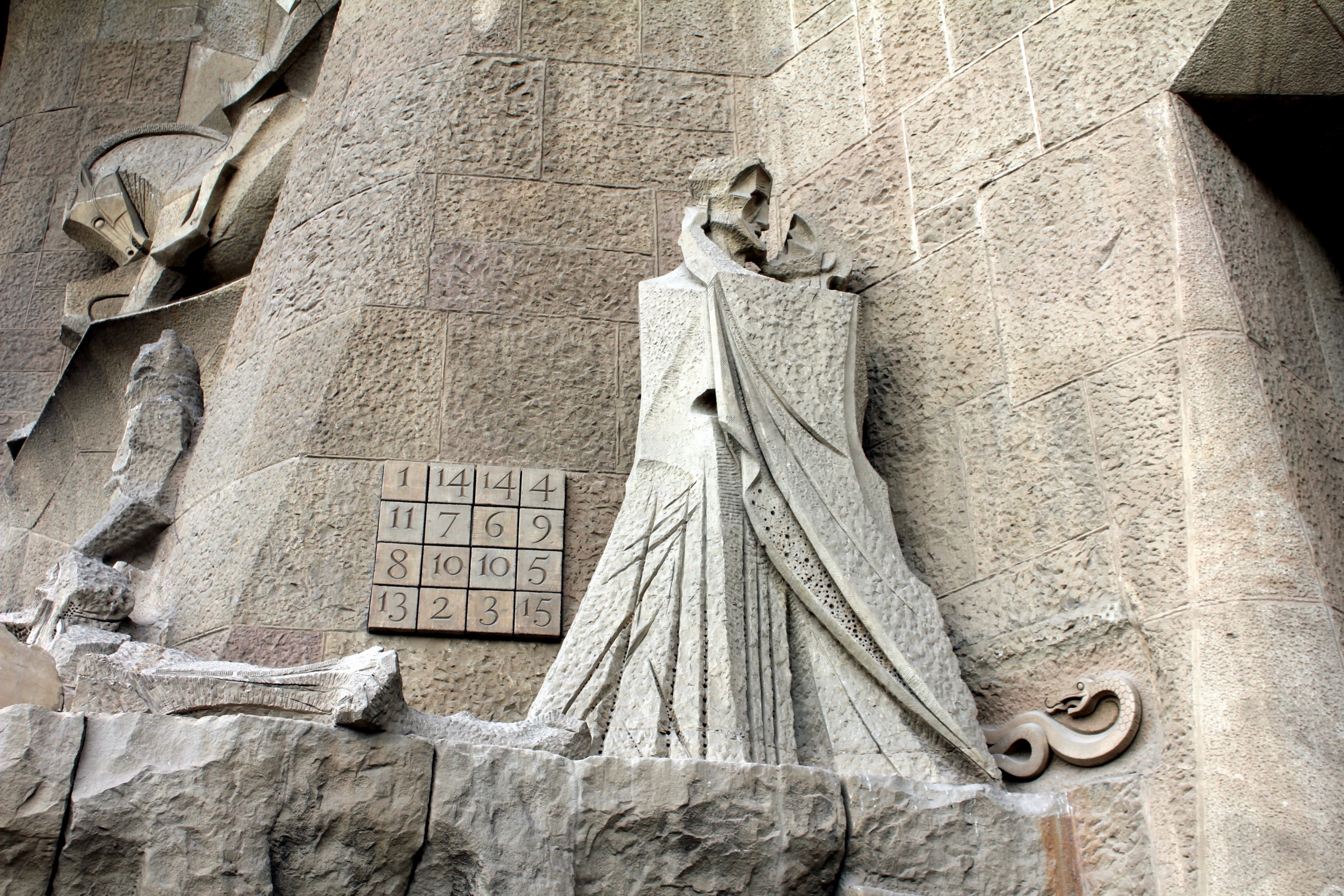 ריבוע קסם מתמטי
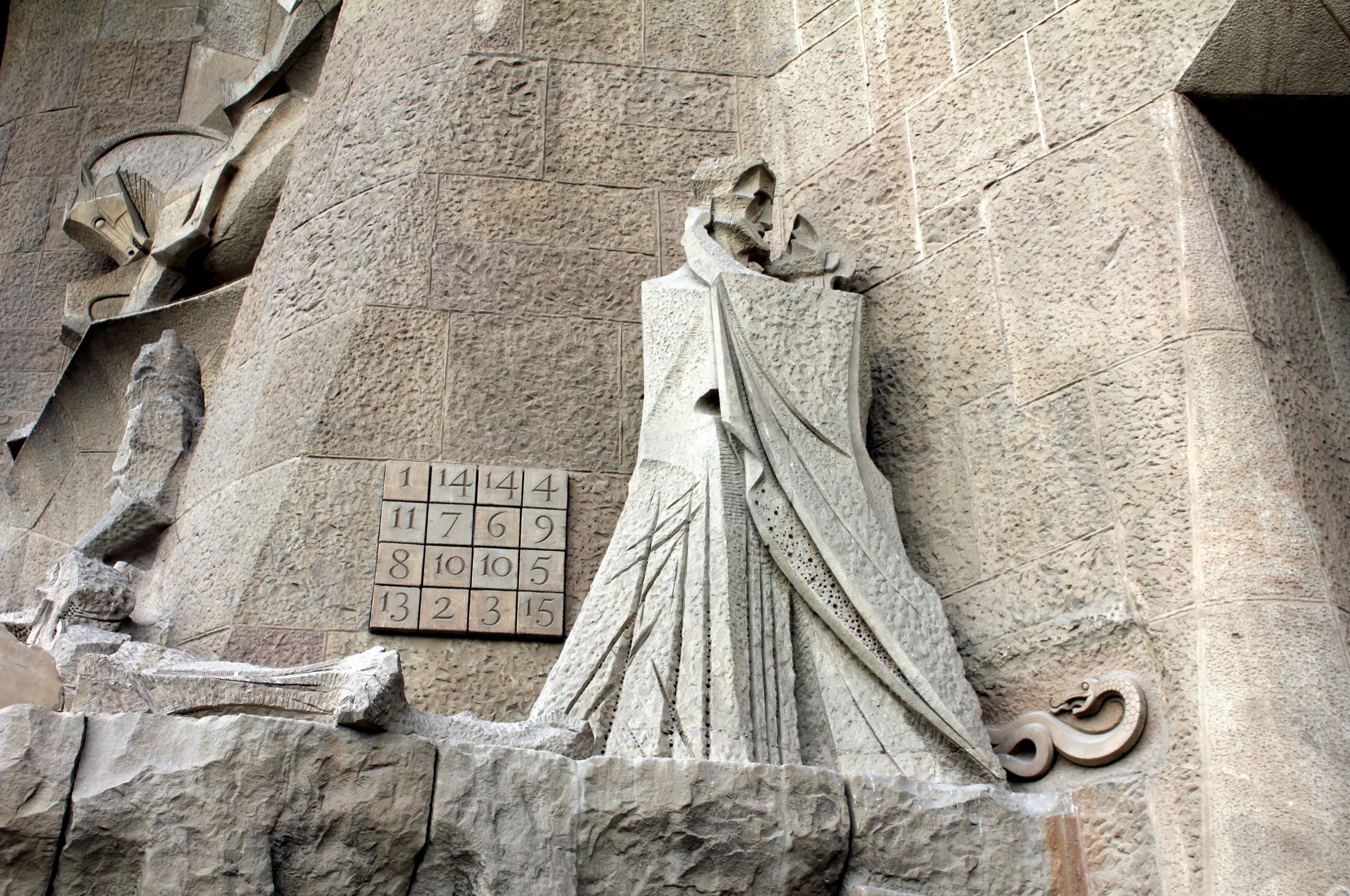 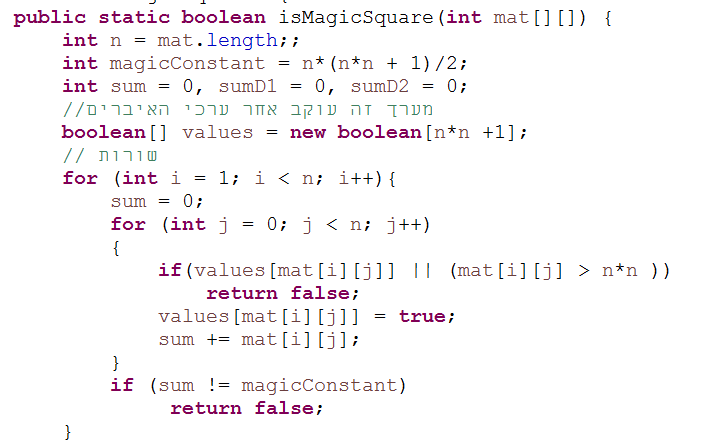 טבלת מעקב
ריבוע קסם מתמטי
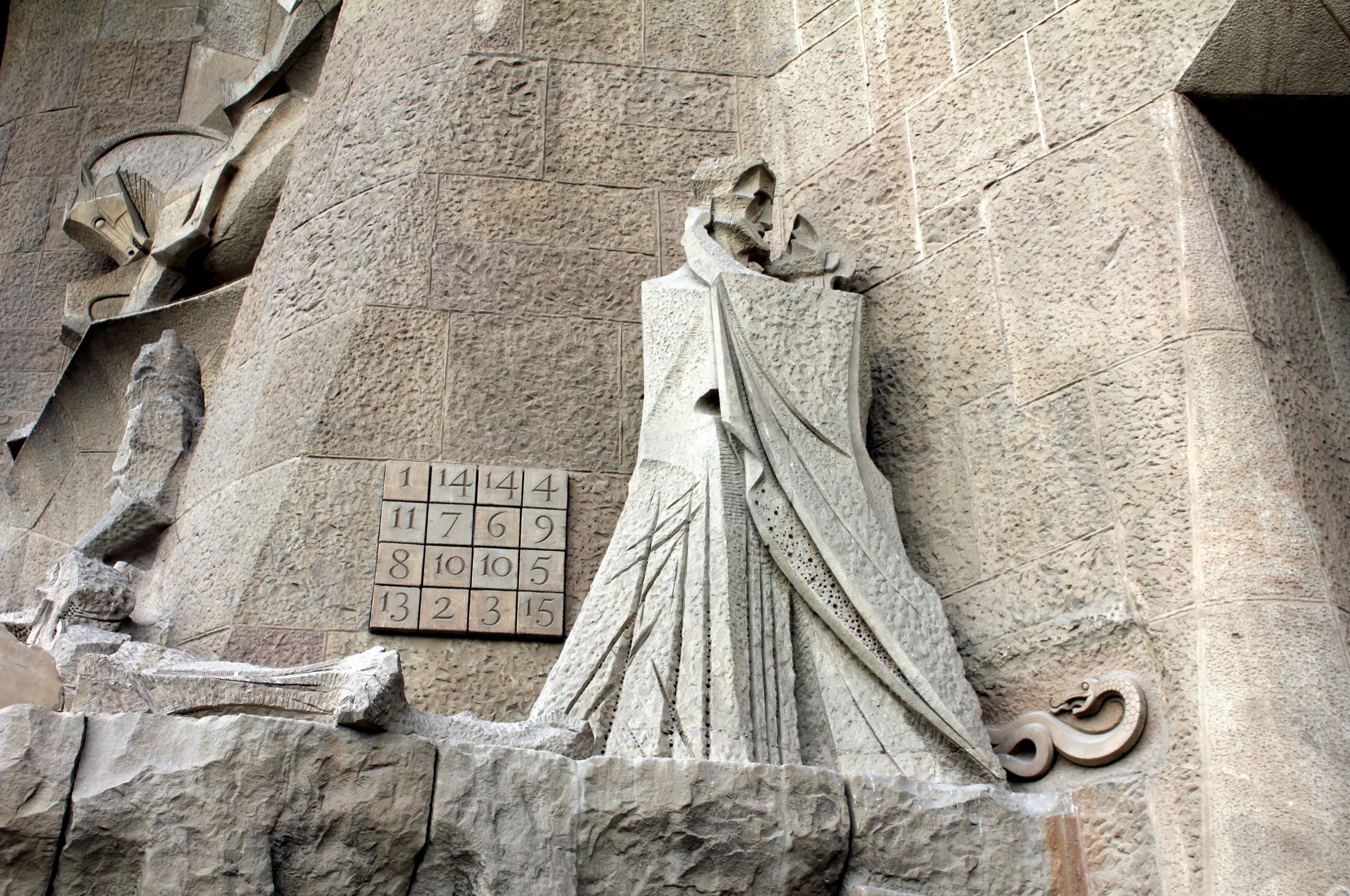 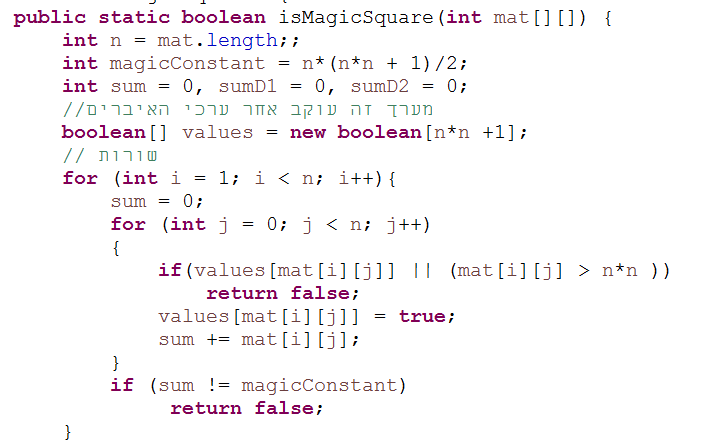 טבלת מעקב
ריבוע קסם מתמטי
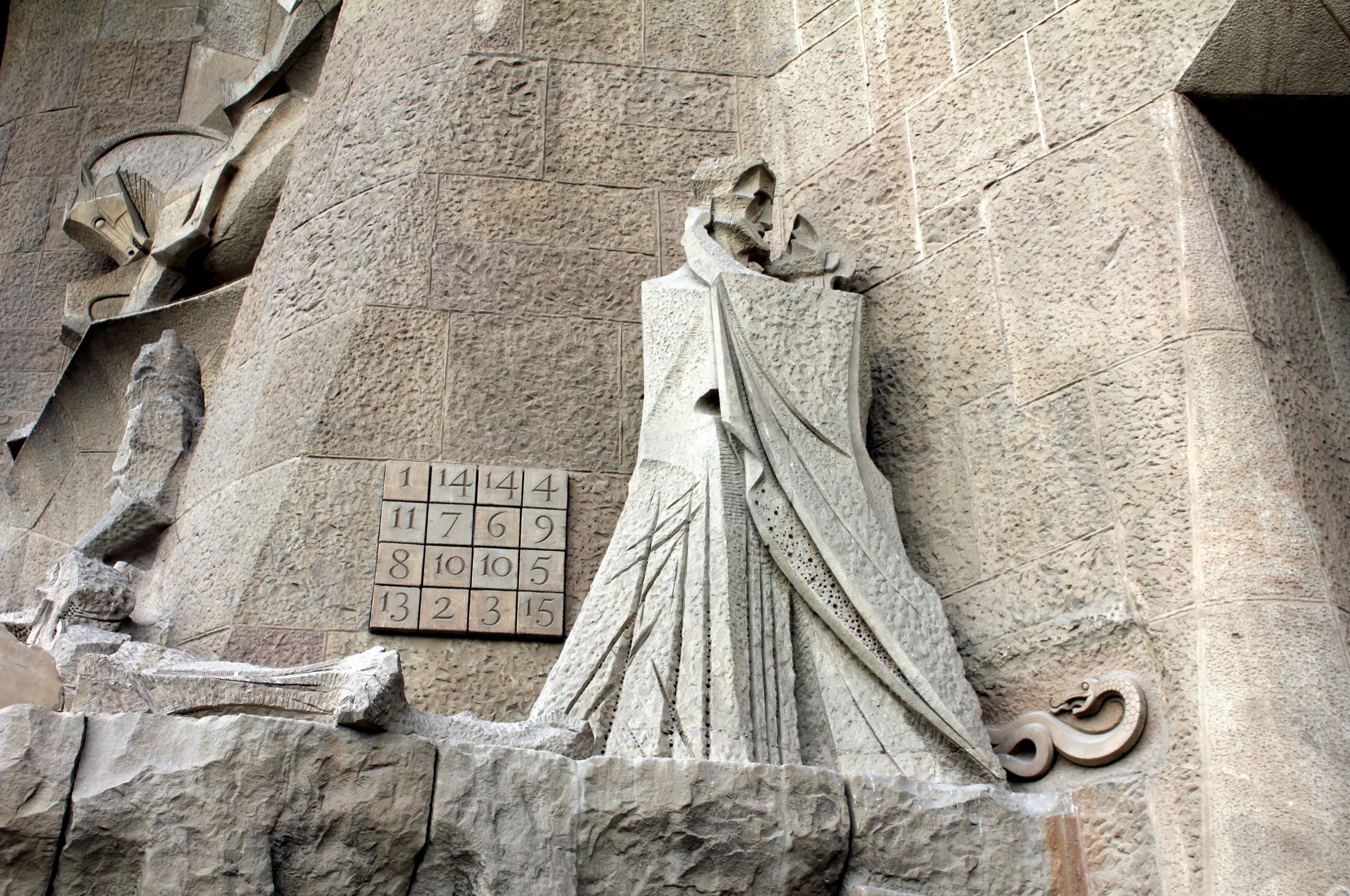 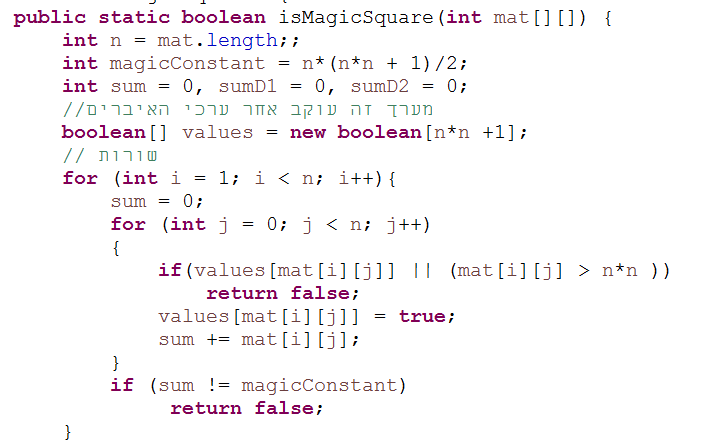 טבלת מעקב
ריבוע קסם מתמטי
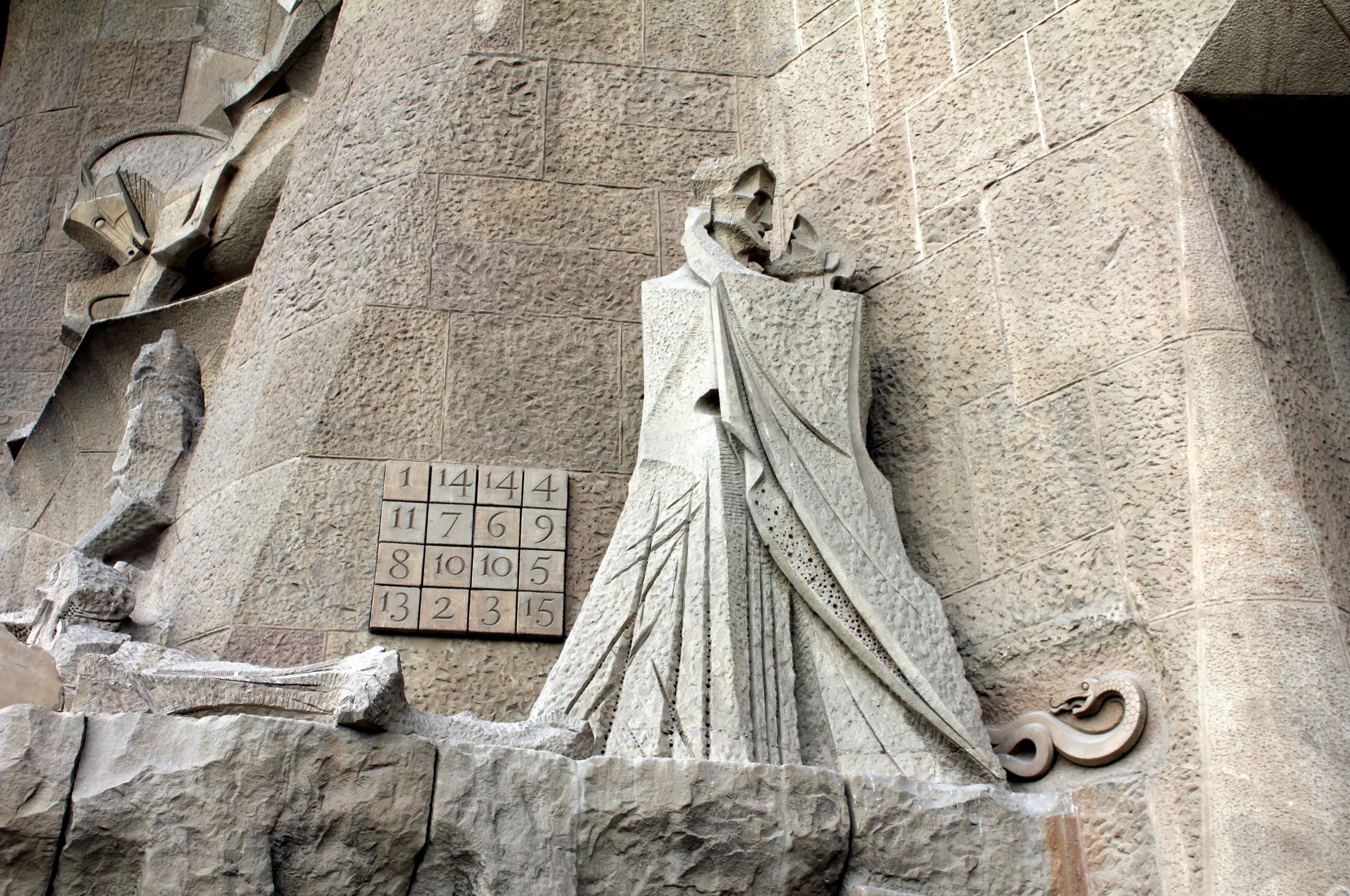 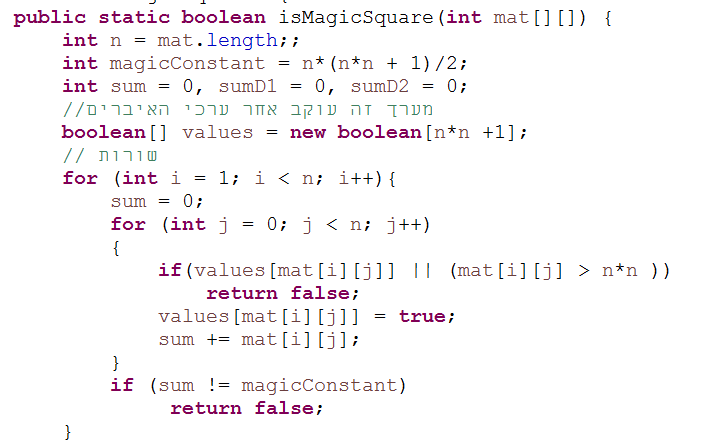 טבלת מעקב
ריבוע קסם מתמטי
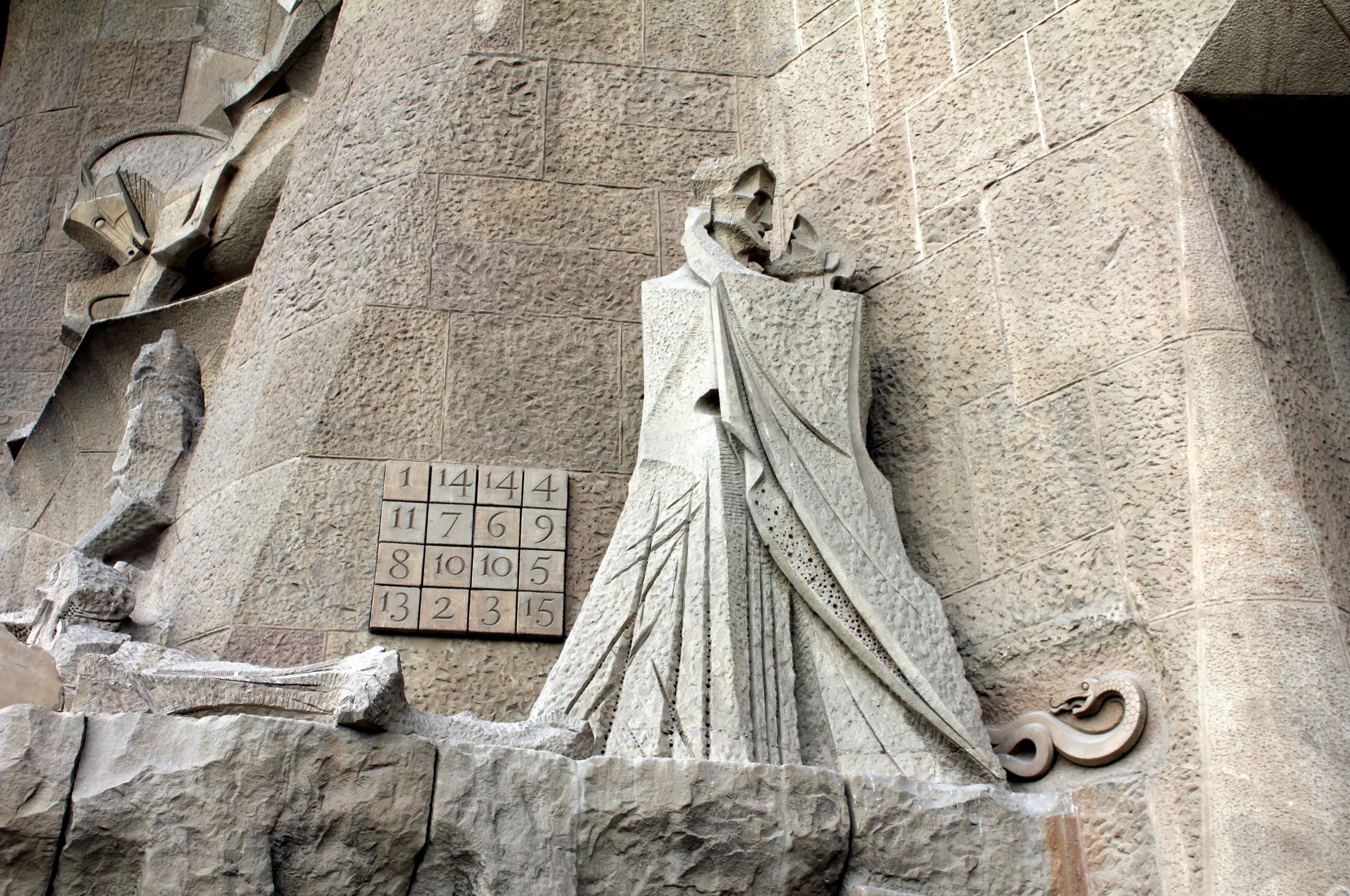 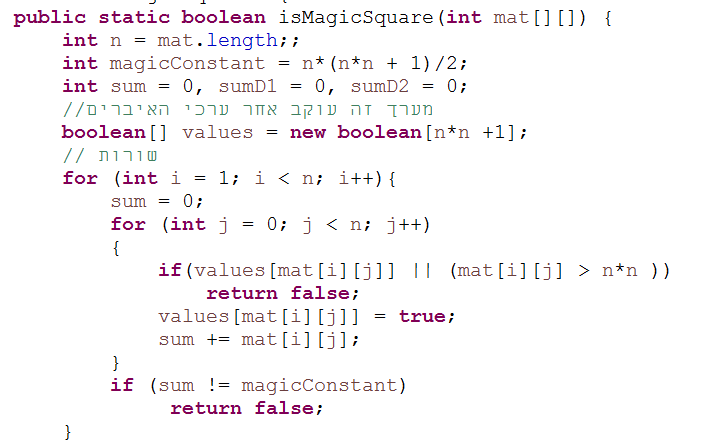 טבלת מעקב
ריבוע קסם מתמטי
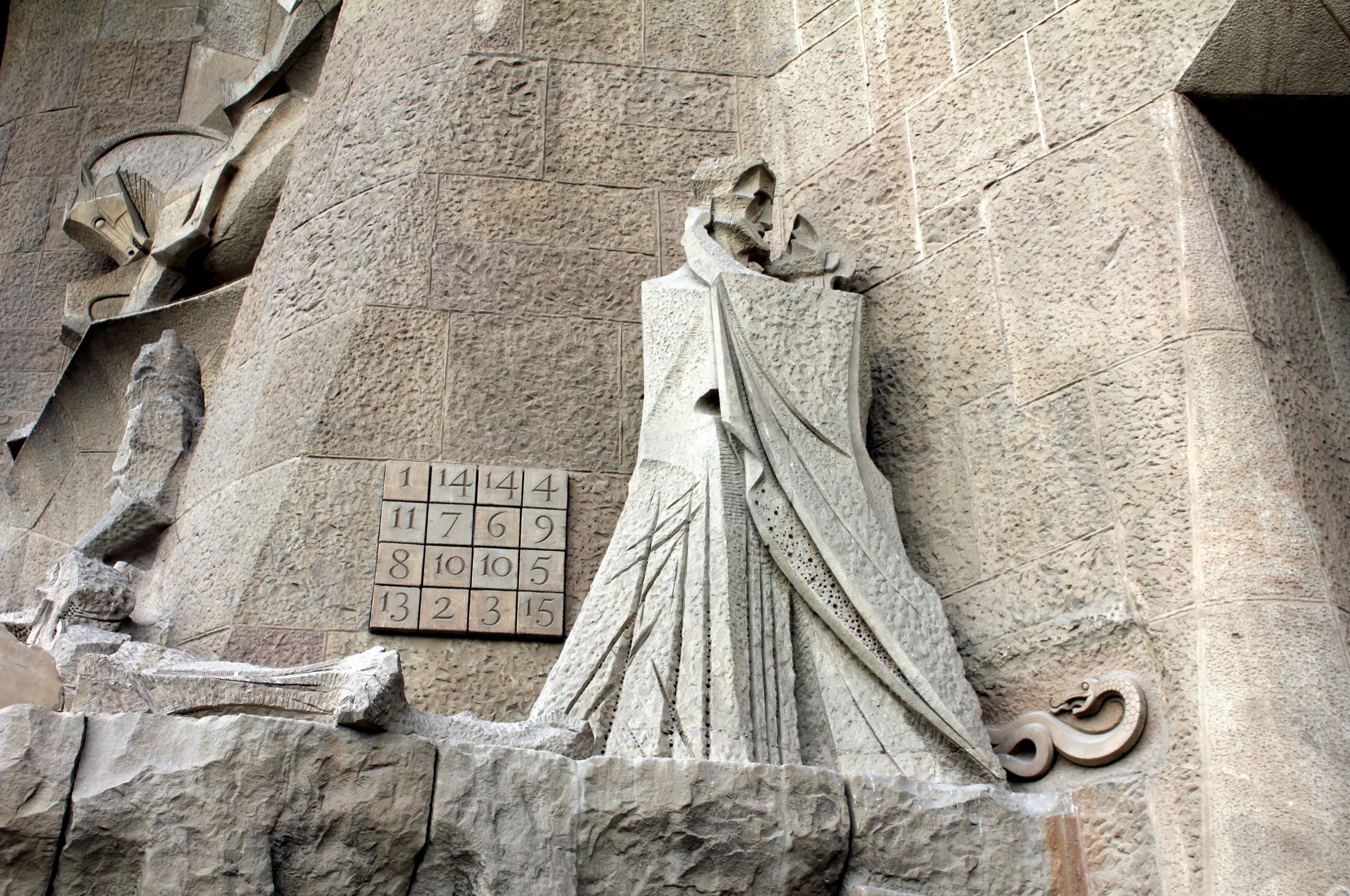 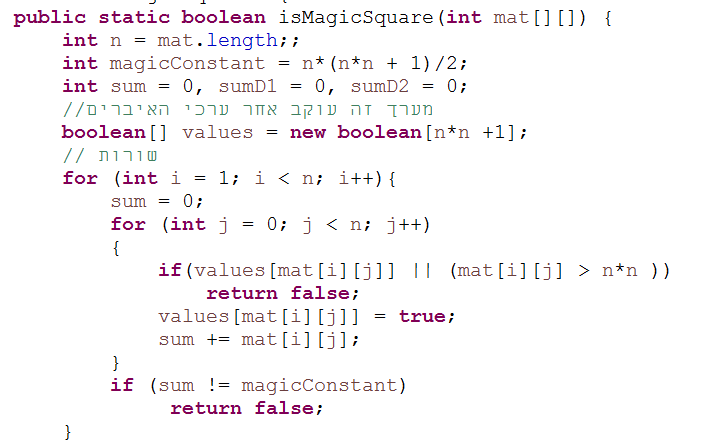 טבלת מעקב
החלפה
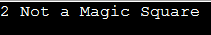 נבחן עוד יצירת אומנות
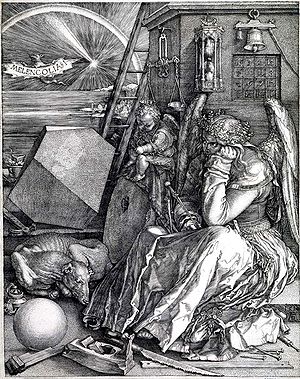 Melencolia I
על האומן:
נולד במאה ה-15, היה צייר, אמן הדפס עץ, תחריט ורישום
 שלח ידו גם במתמטיקה, גאומטריה
חקר נושאי פרופורציות, פרספקטיבה, אנטומיה
אפילו תכנן כלי תעופה.
מנחשים?
Albrecht Durer
נבחן עוד יצירת אומנות
על היצירה:
תחריט נחושת משנת 1514
מעל ראש האשה בתחריט נראה ריבוע קסם 4X4
השורה התחתונה מהווה מעין חתימה של דירר: 
המספרים 14 ו-15 שבמרכזה מציינים את שנת היצירה
הספרות 1 ו-4 שמשני צידי שנת היצירה, מייצגות את האותיות A ו-D , ראשי תיבות שמו של דירר.
Melencolia 1’ by Albrecht Durer
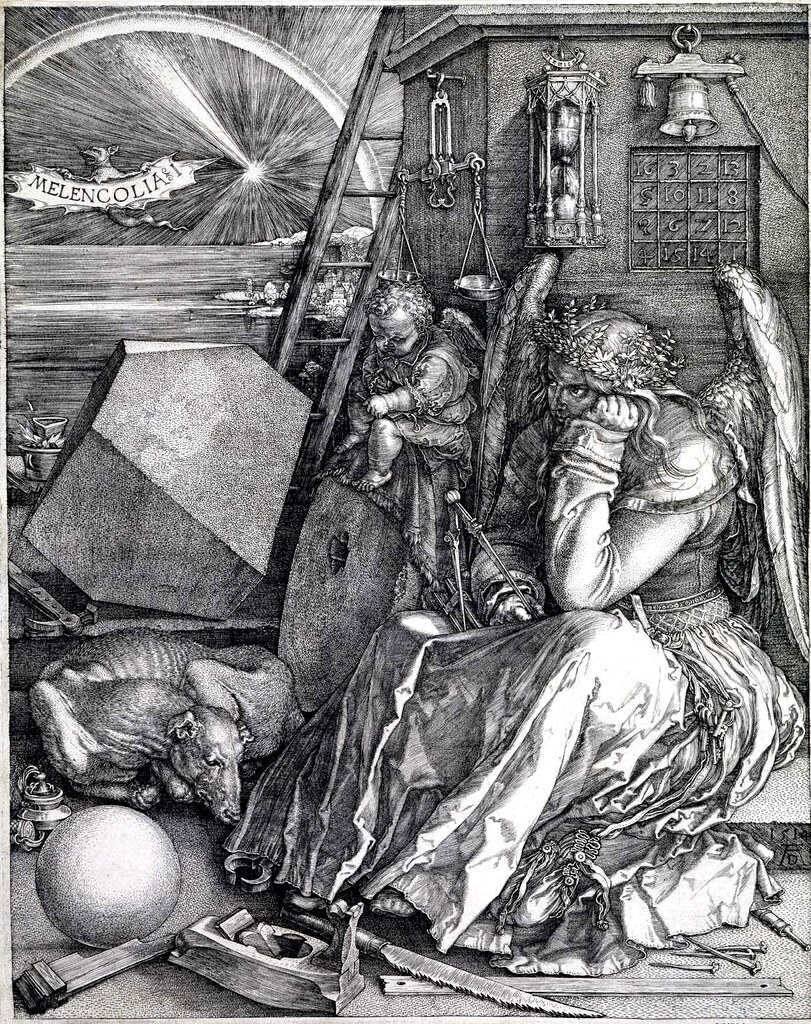 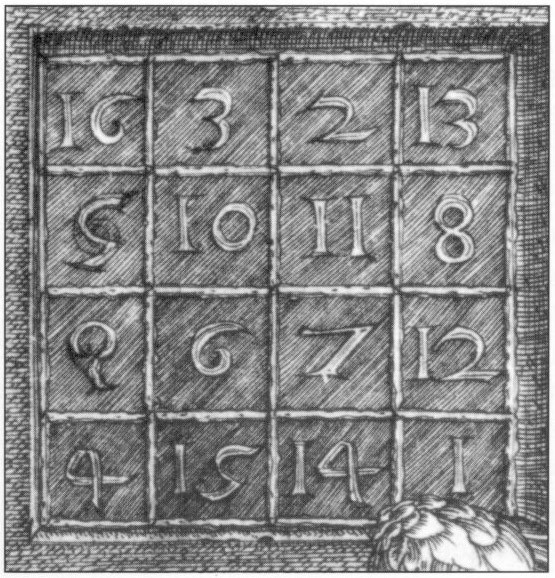 5
9
אך האם זה ריבוע קסם מתמטתי או שגם דירר "שיחק" עם המספרים
ריבוע קסם מתמטי
טבלת מעקב
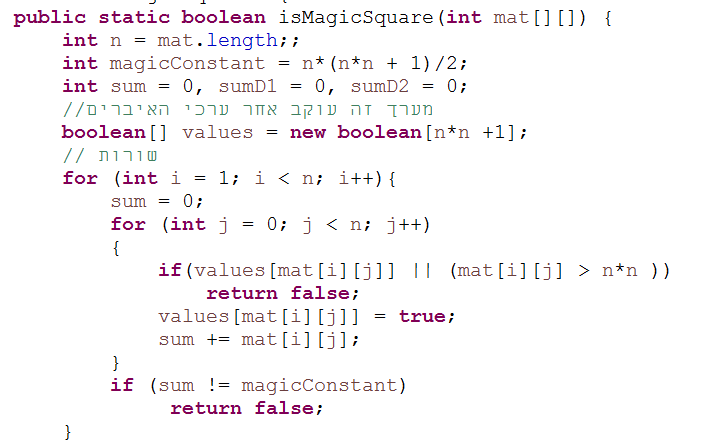 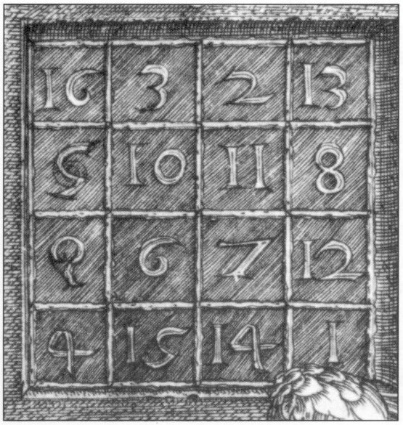 ריבוע קסם מתמטי - דירר
הפעולה הראשית
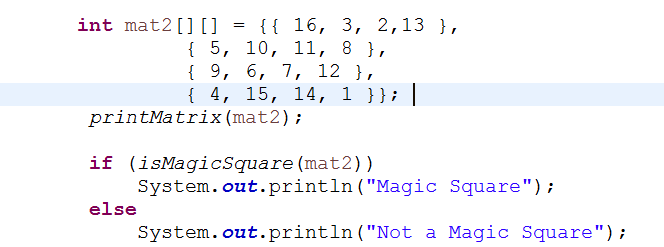 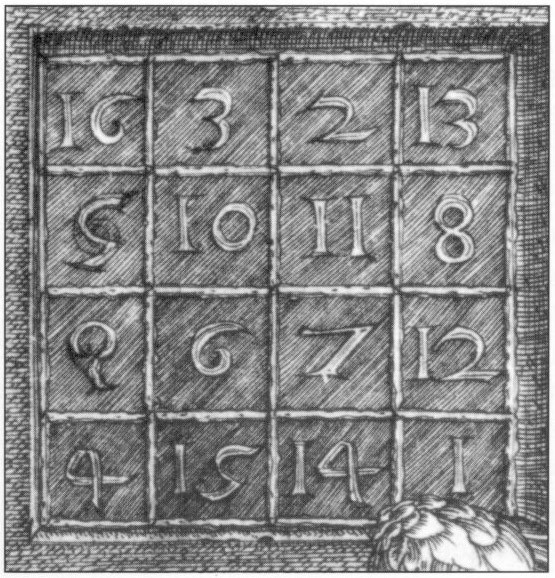 5
9
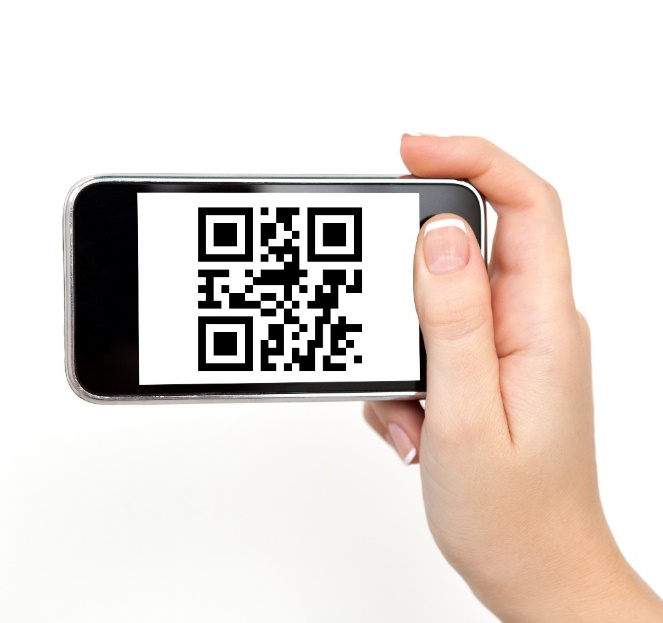 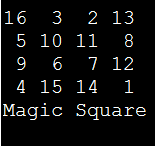 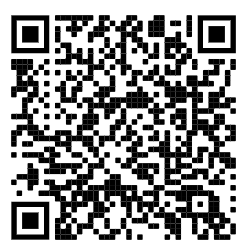 סרקו אותי
מערך דו-ממדי/מטריצה ריבועית היא מטריצה בה מספר העמודות, השורות, והאלכסונים זהה
אלכסונים:ריבוע קסם
מטריצה ריבועית בה סכום כל אברי השורות העמודות והאלכסונים שווה
בריבוע קסם מתמטי
 סכום האברים שווה ל"קבוע הקסם" 
כל המספרים הם מ1 ועד n-1  כל מספר חוזר בדיוק פעם אחת
סיכום
ראשי
for(i=0; i< n; i++)
    System.out.println(mat[i][i]);
משני
for(i=0; i< n; i++)
    System.out.println(mat[i][n-1-i]);
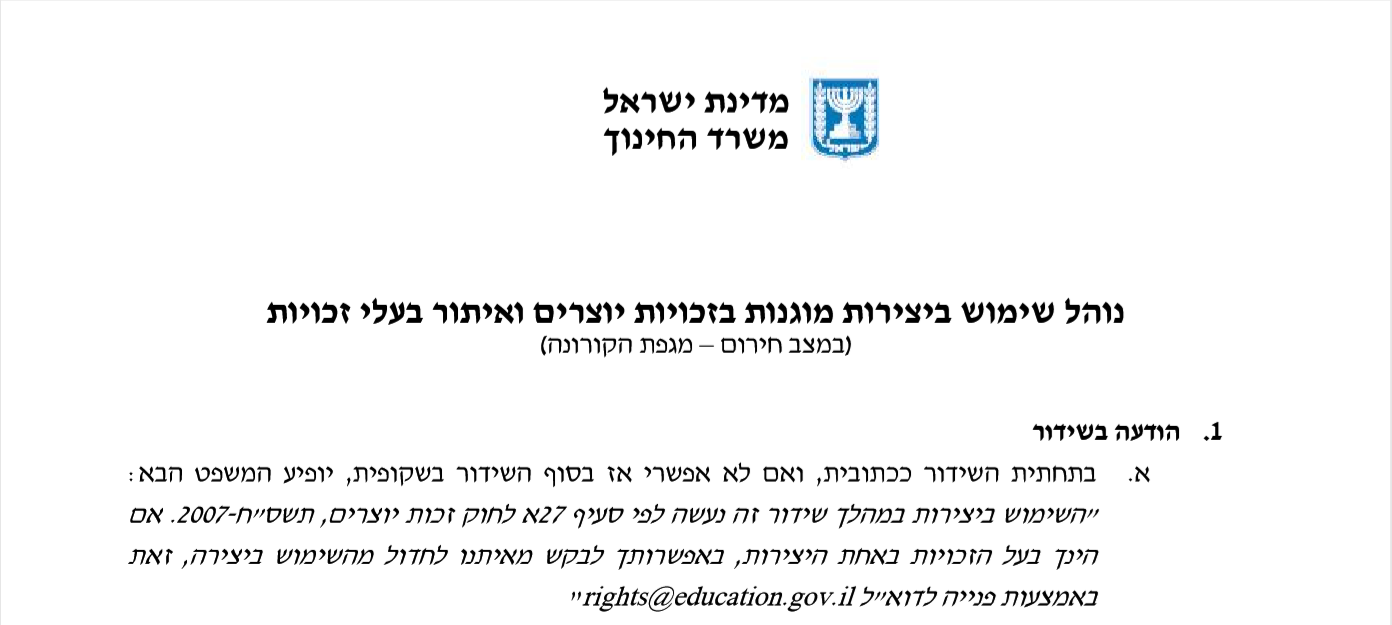 שקופית זו היא חובה
שימוש ביצירות מוגנות בזכויות יוצרים ואיתור בעלי זכויות
השימוש ביצירות במהלך שידור זה נעשה לפי סעיף 27א לחוק זכות יוצרים, תשס"ח-2007. אם הינך בעל הזכויות באחת היצירות, באפשרותך לבקש מאיתנו לחדול מהשימוש ביצירה, זאת באמצעות פנייה לדוא"ל rights@education.gov.il